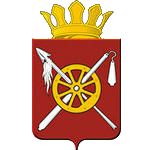 Администрация Каменоломненского городского поселения
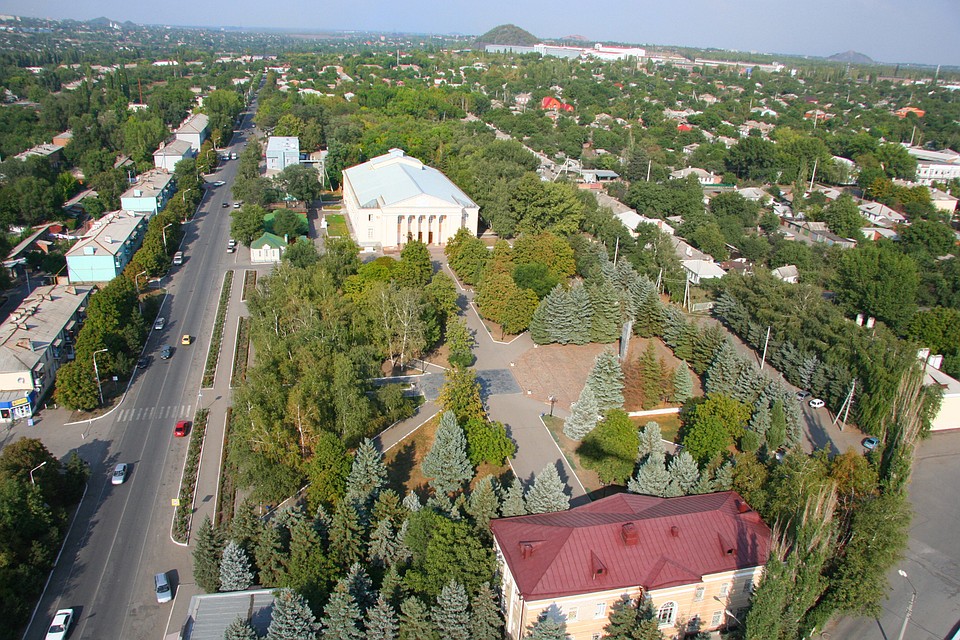 Проект бюджета Каменоломненского городского поселения 
на 2023 год и на плановый период 
2024 и 2025 годов
ПРОЕКТ БЮДЖЕТА  ДЛЯ  ГРАЖДАН
[Speaker Notes: новый]
2
Об основных направлениях бюджетной и налоговой политики Каменоломненского городского поселения Октябрьского района на 2023 – 2025 годы (Постановление от 12.10.2022 № 364)
Указ Президента Российской Федерации от 07.05.2018 г. № 204
«О национальных целях и стратегических задачах развития Российской Федерации на период 
до 2024 года»
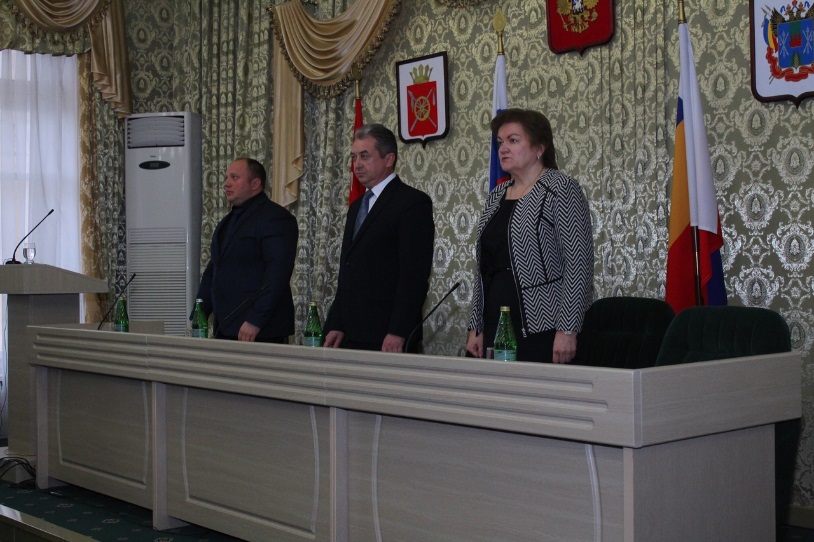 Основа формирования проекта бюджета на 2023 год и на плановый период 2024 и 2025 годов
Прогноз социально-экономического развития 
Каменоломненского городского поселения
на 2023-2025 годы 
(Постановление 
от 23.05.2022 №192)
Муниципальные программы 
Каменоломненского городского поселения
Проект областного закона «Об областном бюджете на 2023 год и на плановый период 2024 и 
2025 годов»
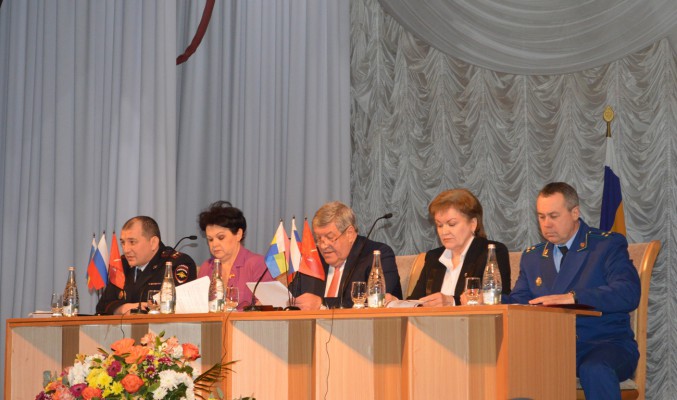 [Speaker Notes: новый]
3
Особенности составления проекта бюджета Каменоломненского городского поселенияна 2023 год и на плановый период 2024 и 2025 годов
[Speaker Notes: новый]
4
Основные направления бюджетной политики Каменоломненского городского поселения на 2023-2025 годы
[Speaker Notes: новый]
5
Основные приоритеты Каменоломненского городского поселения
Обеспечение социального благополучия населения
Экономический рост
Пути реализации бюджетной политики
[Speaker Notes: новый]
6
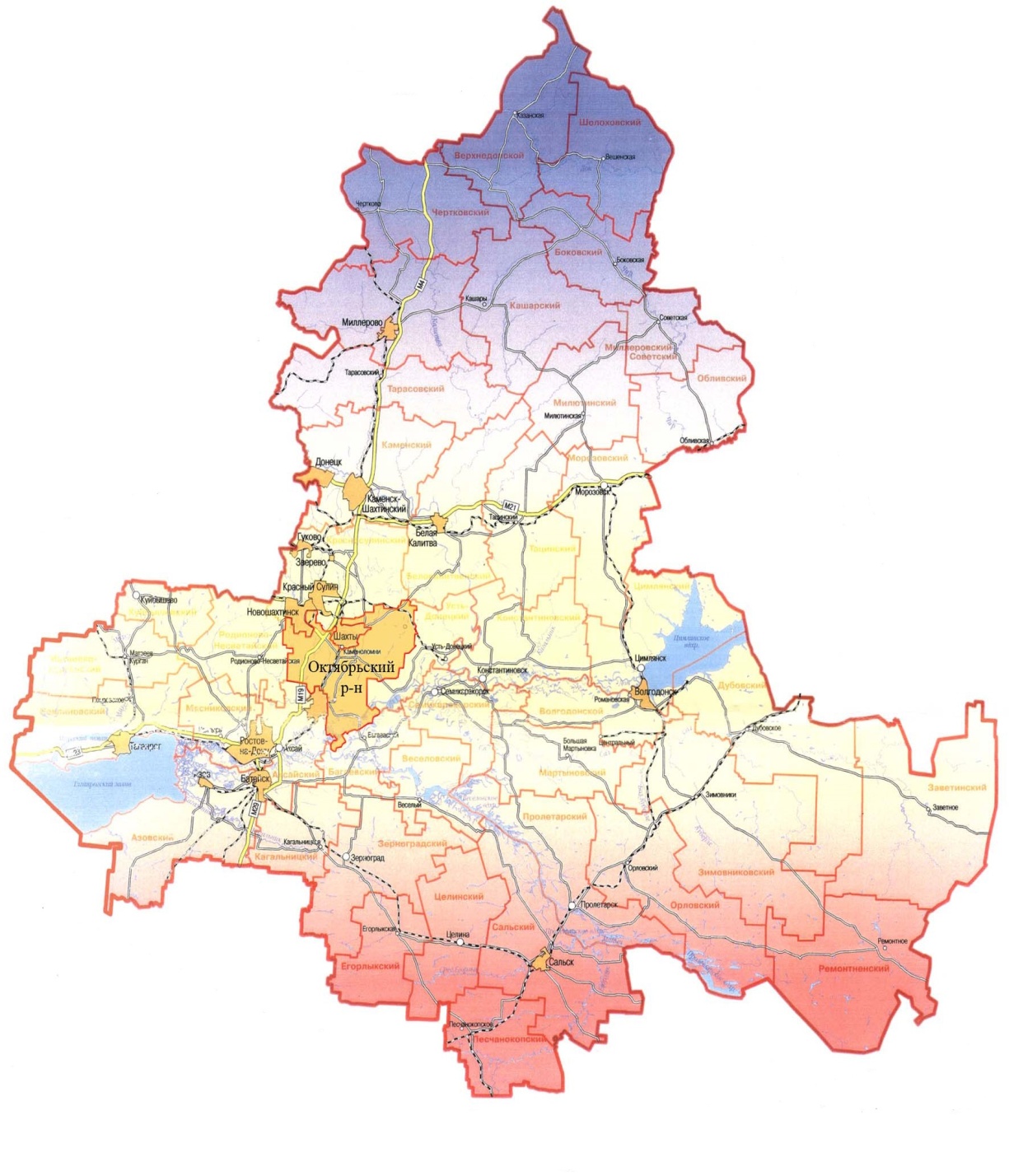 Основные характеристики проекта бюджета Каменоломненского городского поселения на 2022-2024 годы
тыс. рублей
[Speaker Notes: НОВЫЕ ЦИФРЫ]
7
Основные параметры бюджета Каменоломненского городского поселения на 2023 год
Доходы бюджета
Расходы бюджета
тыс. рублей
[Speaker Notes: Новые цифры]
8
СТРУКТУРА НАЛОГОВЫХ И НЕНАЛОГОВЫХ ДОХОДОВ БЮДЖЕТА Каменоломненского городского поселения В 2023 ГОДУ
[Speaker Notes: новый]
9
Расходы бюджета Каменоломненского городского поселения в 2023 году 67 936,90  тыс. рублей
Основные параметры бюджета Каменоломненского городского поселения на 2024 год
Доходы бюджета
Расходы бюджета
тыс. рублей
Основные параметры бюджета Каменоломненского городского поселения на 2025 год
Доходы бюджета
Расходы бюджета
тыс. рублей
12
Спасибо за внимание!